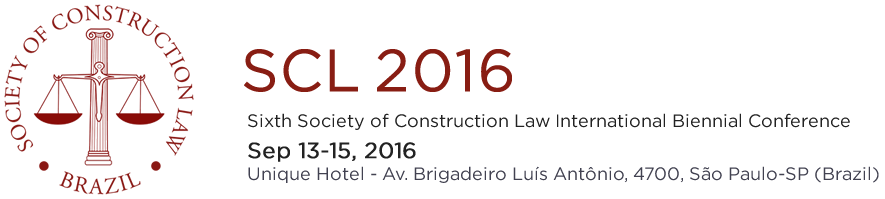 How construction law of the Napoleonic civil law family contribute to implementation of construction contracts on time and on budget ?
Marc Frilet
Managing Partner « Frilet – Société d’Avocats »Chair of the Management Committee of GcilAVice-President of the French Institute of International Legal Experts (IFEJI)French Representative DRBFCo-promoter of UNECE PPP International Centre of Excellence
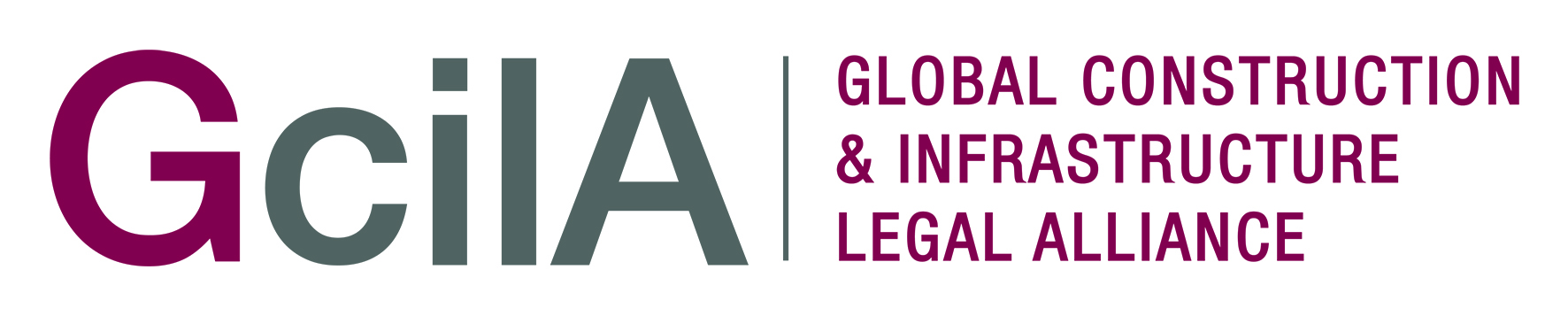 © 2016 - Frilet Société d'Avocats
1
Countries subject to Napoleonic construction contract law
France and overseas territories
Part of Latin America
Part of Africa  
Part of Middle East				                  
Part of SE Asia
2
© 2016 - Frilet Société d'Avocats
What is different  or specific from other legal systems (either civil law or common law) ?
Elaborate construction and public works contract law

Many provisions of public order nature: can not be superseded by 	contract clauses

Contract law often different for « Private-Private » contracts and for 	« Public - Private  » contracts:

Private - Private: Civil code and long line of case law
Public -Private: very authoritative case law only with strong reference to Equity and
« conceptual precedents »
3
© 2016 - Frilet Société d'Avocats
Two main families of contracts
Lump Sum Contracts: Art. 1793  Civil Code : “marché à forfait”.

Where an architect or a contractor has undertaken to erect a building at a fixed price, according to a plan settled and agreed with the owner of the ground, he may not ask for any increase in the price, either under the pretext of increase in labour or material, or under that of changes or additions made in the plan, unless those changes or additions have been authorized in writing and the price agreed with the owner.

Case law: contractor nevertheless entitled to price increase when Employer is the cause of major change in contract economy. (Eurodisney precedent in international arbitration) 

Remeasurement Contracts: Art. 1791,  Civil code  : “Marché au métré”.

Where a work for several pieces or by measure is concerned, it may be checked by parts: checking is deemed to have been made for all the parts paid, if the master pays the worker in proportion to the work done.
4
© 2016 - Frilet Société d'Avocats
Nature of  construction contracts and consequences
All construction contracts qualify as “Entrepreneurship Contract”

Obligation to reach a result and extensive  fitness for 	purpose

Impact of a key provisions of the civil code: good faith obligation in contract negotiation and implementation

Principles extensively developed by case law including an extensive duty to warn and to advise from the contractor
5
© 2016 - Frilet Société d'Avocats
Extensive liability of contractor after taking over
One year guarantee of perfect completion: remedy specific performance

Biennial guarantee for good operation of all Equipments not integrated in the works

Decennial liability: strict and joint liability of contractor, architect and engineers for damages which affect the strength of the building or the works and render them unfit for purpose: mandatory insurance for decennial liability
6
© 2016 - Frilet Société d'Avocats
Role of equitable public contract law
Contract entered into between States and/or public authority and private contractor are subject to a comprehensive set of public contract law (part of so called administrative law)

Rationale: 
when public interest is at stake, public authority must enjoy special rights
In consideration for such special rights, private party enjoy wide equitable rights not available in private-private contracts.

Long line of equitable case law  from a very prestigious supreme court: Le Conseil d’Etat
7
© 2016 - Frilet Société d'Avocats
Concession and PPP law
Numerous Concessions and PPP contracts for over 100 years having given rise to an extensive equitable concessions PPP laws developed by authoritative case law


More than 15.000 concessions and PPP contracts in operation


A long range of standard condition of contracts for all types of contracts including concessions and PPP
8
© 2016 - Frilet Société d'Avocats
Thank You ! 

Me Marc Frilet 
Frilet – Law firm/ GcilA
91, rue du Faubourg Saint Honoré
75008 Paris – France 

Tel : + 33 1 56 26 00 40
e-mail : avocats@frilet.com 
www.frilet.com
www.gcila.org
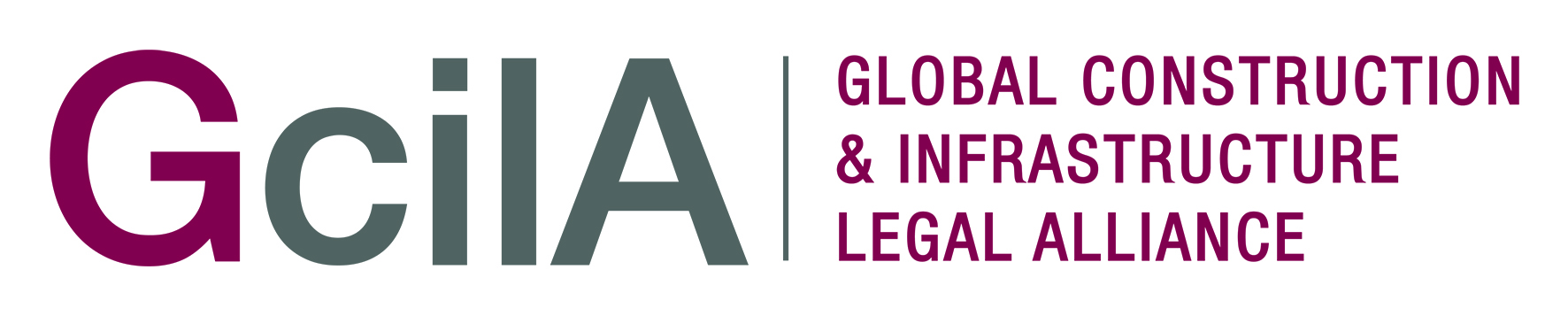 © 2016 - Frilet Société d'Avocats
9